GIスライドデッキ2017以下の会議で発表された特定の抄録：
ESDOからの書簡
親愛なる会員の皆様
今回、このESDOスライドセットをご紹介できることを大変光栄に思います。このスライドセットは、2017年に開催された主要学会で発表された、消化器癌に関する重要な所見を強調・要約することを企図したものです。このスライドは特に米国臨床腫瘍学会（ASCO）年次会議2017に重点を置いており、英語および日本語でご利用いただけます。
腫瘍学における臨床研究の分野は、絶えず変化し続ける、厳しい環境下にあります。そうした環境下において、我々は皆、科学者、臨床医および教育者としての役割において、知識の深化を促進し、さらなる進歩の契機をもたらしてくれる、科学的なデータや研究所見の入手の機会を貴重なものであると考えています。消化器癌の領域における最新情報に関する今回のレビューが、皆さまの臨床診療にとって有益なものとなることを期待しています。本件につきましてご意見・ご感想などございましたら、是非お聞かせ下さい。お問い合わせはinfo@esdo.euまでお送りください。
最後に、このような活動の実現に際し、資金、運営管理および物流管理の面においてご支援いただいたLilly Oncology社様に心より御礼申し上げます。
敬具 
Eric Van CutsemWolff SchmiegelPhillippe RougierThomas Seufferlein
（ESDO運営委員会）
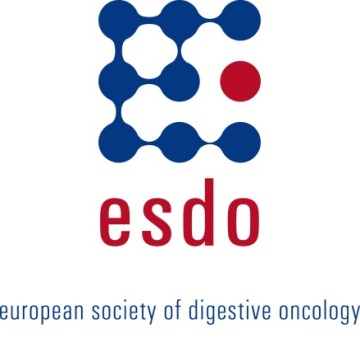 ESDO腫瘍内科研究スライドデッキ編集者（2017年）
結腸直腸癌
Eric Van Cutsem教授	ベルギー、ルーバン、大学病院、消化器腫瘍科
Wolff Schmiegel教授 	ドイツ、ボーフム、フール大学、医学部
Thomas Gruenberger教授	オーストリア、ウィーン、ルドルフ財団クリニック、外科I
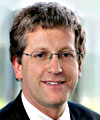 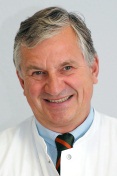 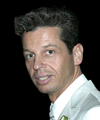 膵癌および肝胆道系腫瘍
Jean-Luc Van Laethem教授	ベルギー、ブリュッセル、エラスムス大学病院、消化器癌
Thomas Seufferlein教授	ドイツ、ウルム、ウルム大学、内科 I
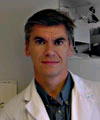 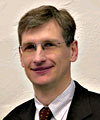 胃食道・神経内分泌腫瘍 
Philippe Rougier名誉教授	フランス、ナント、ナント大学病院
Côme Lepage教授	フランス、ディジョン、大学病院および国立衛生医学研究所
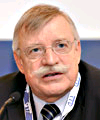 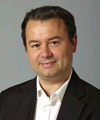 バイオマーカー
Eric Van Cutsem教授	ベルギー、ルーバン、大学病院、消化器腫瘍科
Thomas Seufferlein教授	ドイツ、ウルム、ウルム大学、内科 I
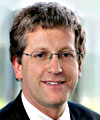 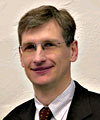 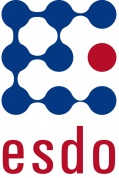 用語集
1L	第一選択
2L	第二選択
AE	有害事象
AFP	α-フェトプロテイン
ALT	アラニン・アミノトランスフェラーゼ
AST	アスパラギン酸アミノトランスフェラー	ゼ
BCLC	バルセロナ臨床肝癌
bid	1日2回
BSC	最善支持療法
BW	体重
CA 19-9	炭水化物抗原19-9
CAPOX	カペシタビン-オキサリプラチン
CI	信頼区間
CRC	結腸直腸癌
DCR	病勢コントロール率
DFS	無病生存期間
DoR	奏効持続期間
ECOG	米国東海岸癌臨床試験グループ
EGFR	内皮増殖因子受容体	
EHS	肝外転移
FOLFIRI	フォリン酸 + フルオロウラシル + イリ	ノテカン
mFOLFOX	ロイコボリン＋5-フルオロウラシル＋	オキサリプラチン

GEJ	胃食道接合部
GI	胃腸/消化器
HA	ヒアルロナン
HBV	B型肝炎ウイルス
HCC	肝細胞癌
HCV	C型肝炎ウイルス
HER2	 ヒト上皮成長因子容体2
HR	ハザード比
IQR	四分位範囲
(m)ITT	（修正）包括解析
IV	静脈内
KPS	Karnofsky一般状態評価スケール
MSI	マイクロサテライト不安定性
MVI	肉眼的門脈浸潤
NA	利用不可
NR	未到達
ORR	全/客観的奏効率
OS	全生存 
PD	病勢進行
PDA	膵管腺癌
PD-L1	プログラム死-（リガンド）1
PFS	増悪生存（率） 




PK 	薬物動態
PO	経口
PR	部分奏効
PRO	患者報告アウトカム
PS	一般状態
q(2/3/4)w	（2/3/4）週間ごと
QoL	生活の質
R	無作為化
RECIST	固形腫瘍の治療効果判定のため	のガイドイラン	
RFS	無再発生存期間
SAE	重篤な有害事象
SD	病勢安定
SIRT	選択的内部照射療法
TEAE	試験治療下発現有害事象
TRAE	治療関連有害事象
TTP	無増悪期間
TTR	奏効までの期間
Xelox	オキサリプラチン＋カペシタビン
目次
胃・食道癌	6
膵・小腸・肝胆道癌	22
膵癌	23
肝細胞癌	31
胆道癌	47
結腸・直腸・肛門癌	53
結腸直腸癌	54
注：特定のセクションにジャンプするには、番号を右クリックし、「ハイパーリンクを開く」を選択してください
胃・食道癌
4003: KEYNOTE-059 コホート1：治療歴のある進行胃癌を持つ患者におけるペムブロリズマブ（pembro）単剤療法の有効性と安全性 – Fuchs CSら
研究の目的
胃癌及びGEJ癌患者を対象としたグローバル第II相試験におけるペムブロリズマブの安全性と有効性を評価する – KEYNOTE-059コホート1のデータ
主要な患者選択基準－コホート1
測定可能な再発/転移病変
2種類以上の化学療法レジメンによる治療歴
HER2標的療法による治療歴のあるHER2/neu (-) または HER2/neu (+) 
全身ステロイド治療を受けておらず、PD-1/PD-L1の治療歴なし
ECOGのPSスコアが0～1
24カ月間またはPD、毒性、不良な忍容性を示すに至るまで治療したまたはその他の理由により治療を中止した患者
ペムブロリズマブ 
200 mg q3w (n=259)
複数主要エンドポイント
ORR（RECITv1.1）、安全性
副次的エンドポイント
DoR（中央レビュー）、PFS、OS、マイクロサテライト不安定性、遺伝子発現プロファイル
Fuchs CSら J Clin Oncol 2017;35(Suppl):Abstr 4003
4003: KEYNOTE-059 コホート1：治療歴のある進行胃癌を持つ患者におけるペムブロリズマブ（pembro）単剤療法の有効性と安全性 – Fuchs CSら
主な結果
OS
PFS
100

80

60

40

20

0
100

80

60

40

20

0
全生存率、%
無増悪生存率, %
0	2	4	6	8	10	12	14	16	18	20	22
0	2	4	6	8	10	12	14	16	18	20	22
経過期間、カ月
経過期間、カ月
リスクに晒されていた患者数
リスクに晒されていた患者数
259	199	144	112	87	51	27	22	12	7	2	0
259	136	51	34	22	17	4	2	2	2	0	0
Fuchs CSら J Clin Oncol 2017;35(Suppl):Abstr 4003
4003: KEYNOTE-059 コホート1：治療歴のある進行胃癌を持つ患者におけるペムブロリズマブ（pembro）単剤療法の有効性と安全性 – Fuchs CSら
主要な結果（続き）
T細胞浸潤が有意に多い（T-cell inflamed）腫瘍を示すGEPのスコアは、ペムブロリズマブ奏効性の向上と有意な相関を示した（p=0.014）
0.5
0.0
T細胞浸潤が有意に多い腫瘍を示す（T-cell inflamed）GEPスコア（18遺伝子）
–0.5
非奏効例
奏効例
Fuchs CSら J Clin Oncol 2017;35(Suppl):Abstr 4003
4003: KEYNOTE-059 コホート1：治療歴のある進行胃癌を持つ患者におけるペムブロリズマブ（pembro）単剤療法の有効性と安全性 – Fuchs CSら
主要な結果（続き）
Fuchs CSら J Clin Oncol 2017;35(Suppl):Abstr 4003
4003: KEYNOTE-059 コホート1：治療歴のある進行胃癌を持つ患者におけるペムブロリズマブ（pembro）単剤療法の有効性と安全性 – Fuchs CSら
結論
2種類以上の療法による治療を行った後に進行が認められた進行胃癌またはGEJ癌患者において、ペムブロリズマブは有望な抗腫瘍活性と安定な奏効を示した
PD-L1陽性腫瘍患者において、ORRは高い値を示したが、PD-L1陰性腫瘍患者でも奏効が認められた
ペムブロリズマブは良好な忍容性を示した 
2種類以上の療法による治療歴がある進行胃癌またはGEJ癌患者において、ペムブロリズマブは有望な治療オプションと考えられる
Fuchs CSら J Clin Oncol 2017;35(Suppl):Abstr 4003
4014: 進行性（adv）/転移性で化学療法に対し治療抵抗性を示す（CTx-R）胃癌（G）、食道癌（E）、または胃食道接合部癌（GEJ）患者におけるニボルマブ ± イピリムマブ CheckMate 032 試験 – Janjigian YYら
研究の目的
CheckMate 032試験の食道胃癌コホートを対象とし、ニボルマブ単剤及びイピリムマブとの併用における長期生存、有効性、安全性を評価する
ニボルマブ 3mg/kg IV q2w
(n=59)
PD/死亡/毒性
主要な患者選択基準
進行性/転移性食道胃癌 
1種類以上の化学療法施行下で進行
西洋諸国の患者集団
（n=160）
ニボルマブ1 mg/kg＋イピリムマブ3 mg/kg IV q3w*
(n=49)
PD/死亡/毒性
ニボルマブ3 mg/kg＋イピリムマブ1 mg/kg IV q3w*
(n=52)
PD/死亡/毒性
主要エンドポイント
ORR（RECIST規準 v1.1に基づく）
副次的エンドポイント
OS、PFS、TTR、DoR、安全性、PD-L1腫瘍発現
*4サイクルの投与後ニボルマブ3 mg/kg IV q2w
Janjigian YYら J Clin Oncol 2017;35(Suppl):Abstr 4014
4014: 進行性（adv）/転移性で化学療法に対し治療抵抗性を示す（CTx-R）胃癌（G）、食道癌（E）、または胃食道接合部癌（GEJ）患者におけるニボルマブ ± イピリムマブ CheckMate 032 試験 – Janjigian YYら
主な結果
OS
PFS
1.0

0.8

0.6

0.4

0.2

0
1.0

0.8

0.6

0.4

0.2

0
生存率
無増悪生存率
0	3	6	9	12	15	18	21	24	27	30	33
0	3	6	9	12	15	18	21	24	27	30
経過期間、カ月
経過期間、カ月
Janjigian YYら J Clin Oncol 2017;35(Suppl):Abstr 4014
4014: 進行性（adv）/転移性で化学療法に対し治療抵抗性を示す（CTx-R）胃癌（G）、食道癌（E）、または胃食道接合部癌（GEJ）患者におけるニボルマブ ± イピリムマブ CheckMate 032 試験 – Janjigian YYら
主要な結果（続き）
標的病変の最大縮小率
ニボルマブ 3 mg/kg
PD-L1評価可能な患者、38/53名
ニボルマブ 1 mg/kg + 
イピリムマブ 3 mg/kg
PD-L1評価可能な患者、38/42名
ニボルマブ 3 mg/kg + 
イピリムマブ 1 mg/kg
PD-L1評価可能な患者、34/41名
100
75
50
25
0
-25
-50
-75
-100
100
75
50
25
0
-25
-50
-75
-100
100
75
50
25
0
-25
-50
-75
-100
†
†
標的病変におけるベースラインからの最大の変化(%)
†
†
*
*
*
*
*
*
*
*
*
*
*
*
*
*
*
PD-L1 <1%
PD-L1 ≥1%
PD-L1評価不能/データ欠失
*
*
*
*
Janjigian YYら J Clin Oncol 2017;35(Suppl):Abstr 4014
4014: 進行性（adv）/転移性で化学療法に対し治療抵抗性を示す（CTx-R）胃癌（G）、食道癌（E）、または胃食道接合部癌（GEJ）患者におけるニボルマブ ± イピリムマブ CheckMate 032 試験 – Janjigian YYら
主要な結果（続き）
Janjigian YYら J Clin Oncol 2017;35(Suppl):Abstr 4014
4014: 進行性（adv）/転移性で化学療法に対し治療抵抗性を示す（CTx-R）胃癌（G）、食道癌（E）、または胃食道接合部癌（GEJ）患者におけるニボルマブ ± イピリムマブ CheckMate 032 試験 – Janjigian YYら
結論
化学療法に対し治療抵抗性を示す食道胃癌患者において、ニボルマブの単剤投与またはイピリムマブとの併用投与は、PD-L1の状態とは無関係に、臨床的な有効性を示した
安全性プロファイルはこれまでの知見と一致していた
Janjigian YYら J Clin Oncol 2017;35(Suppl):Abstr 4014
4004: 切除可能な胃または胃食道接合部（GEJ）腺癌（FLOT4-AIO）に関するドセタキセル、オキサリプラチン、フルオロウラシル/ロイコボリン（FLOT）による周術期化学療法とエピルビシン、シスプラチン、フルオロラシル、又はカペシタビン（ECF/ECX）の比較：多施設共同無作為化第III相 – Al-Batran S-Eら
研究の目的
切除可能な胃またはGEJ腺癌患者のための周術期療法としてFLOTとECF/ECXの有効性を比較評価する
FLOT x4 – 切除 – FLOT x4
(n=356)
主要な患者選択基準
胃癌、または胃食道接合部腺癌　タイプI～III
医学的・技術的に手術が可能 
cT2–4/cN-any/cMOまたはcT-any/ cN+/cMO
(n=716)
層別化
ECOGのPSスコア(0/1 vs. 2)
原発巣の部位（GEJタイプI 対 タイプII/III 対 胃）
年齢（60歳未満 対 60-69歳 対 70歳）
リンパ節の状態（cN+ 対 cN-）
R
ECF/ECX x3 – 切除 – ECF/ECX x3
副次的エンドポイント
PFSPFS、完全切除率、術後合併症/死亡率、安全性
主要エンドポイント
OS
FLOT：ドセタキセル50 mg/m2、D1； 5-FU 2600 mg/m²、D1；ロイコボリン200 mg/m2 D1; オキサリプラチン 85 mg/m2 D1q2w
ECF/ECX：エピルビシン50 mg/m2 D1；シスプラチン60 mg/m2 D1; 5FU 200 mg/m2 （またはカペシタビン1250 mg/m²、2回に分割経口投与、D1～21）、q3w
Al-Batran S-Eら J Clin Oncol 2017;35(Suppl):Abstr 4004
4004: 切除可能な胃または胃食道接合部（GEJ）腺癌（FLOT4-AIO）に関するドセタキセル、オキサリプラチン、フルオロウラシル/ロイコボリン（FLOT）による周術期化学療法とエピルビシン、シスプラチン、フルオロラシル、又はカペシタビン（ECF/ECX）の比較：多施設共同無作為化第III相 – Al-Batran S-Eら
主な結果
OS
1.0
0.8
0.6
0.4
0.2
0
群（無作為化通り）
	ECF/ECX
	FLOT
+打ち切り時点
HR 0.77 (95%CI 0.63, 0.94)
p=0.012 (ログランク検定)
生存率
リスクに晒されていた患者数
ECF/ECX	360	287	202	126	83	33	9
FLOT	356	297	231	140	87	39	5
0	12	24	36	48	60	72
全生存、カ月
Al-Batran S-Eら J Clin Oncol 2017;35(Suppl):Abstr 4004
4004: 切除可能な胃または胃食道接合部（GEJ）腺癌（FLOT4-AIO）に関するドセタキセル、オキサリプラチン、フルオロウラシル/ロイコボリン（FLOT）による周術期化学療法とエピルビシン、シスプラチン、フルオロラシル、又はカペシタビン（ECF/ECX）の比較：多施設共同無作為化第III相 – Al-Batran S-Eら
主要な結果（続き）
PFS
1.0
0.8
0.6
0.4
0.2
0
+打ち切り時点
HR 0.75 (0.62, 0.91)
ログランク検定においてp=0.004
群（無作為化通り）
	ECF/ECX
	FLOT
生存率
0	12	24	36	48	60	72
無増悪生存率
リスクに晒されていた患者数
ECF/ECX	360	215	145	90	56	24	6
FLOT	356	241	175	102	66	35	3
Al-Batran S-Eら J Clin Oncol 2017;35(Suppl):Abstr 4004
4004: 切除可能な胃または胃食道接合部（GEJ）腺癌（FLOT4-AIO）に関するドセタキセル、オキサリプラチン、フルオロウラシル/ロイコボリン（FLOT）による周術期化学療法とエピルビシン、シスプラチン、フルオロラシル、又はカペシタビン（ECF/ECX）の比較：多施設共同無作為化第III相 – Al-Batran S-Eら
主要な結果（続き）
Al-Batran S-Eら J Clin Oncol 2017;35(Suppl):Abstr 4004
4004: 切除可能な胃または胃食道接合部（GEJ）腺癌（FLOT4-AIO）に関するドセタキセル、オキサリプラチン、フルオロウラシル/ロイコボリン（FLOT）による周術期化学療法とエピルビシン、シスプラチン、フルオロラシル、又はカペシタビン（ECF/ECX）の比較：多施設共同無作為化第III相 – Al-Batran S-Eら
結論
ECF/ECXに比べFLOTは根治術の割合が上昇し、PFSとOSが延長した
FLOTでの結果はサブグループ全体及び感度解析において一貫していた
術後合併症及び死亡率、再手術や入院の回数は増加しなかった
胃またはGEJの腺癌患者に対する周術期療法においてFLOTは新たな標準治療となる
Al-Batran S-Eら J Clin Oncol 2017;35(Suppl):Abstr 4004
膵・小腸・肝胆道癌
膵・小腸・肝胆道癌
膵癌
4007: 膵頭部腺癌切除患者におけるゲムシタビンアジュバント療法に対するエルロチニブ追加について評価を行う、NRG Oncology/RTOG 0848試験の無作為化第II相試験部分の結果 – Safran Hら
研究の目的
膵頭部腺癌切除患者におけるゲムシタビンアジュバント療法に対するエルロチニブ追加について評価を行う
ゲムシタビン 1 gm/m2/週 （3週間）q4w 6 サイクル + エルロチニブ 100 mg/日 (n=159)
PD
主要な患者選択基準
膵頭部腺癌切除
病理学的な病期 T1-T3、N0-1、M0
PS 0～1
CA19-9 ≤180 U/mL
(n=322)
R
ゲムシタビン 1 gm/m2/週 （3週間） q4w 6 サイクル (n=163)
PD
主要エンドポイント
OS
副次的エンドポイント
安全性
Safran Hら J Clin Oncol 2017;35(Suppl):Abstr 4007
4007: 膵頭部腺癌切除患者におけるゲムシタビンアジュバント療法に対するエルロチニブ追加について評価を行う、NRG Oncology/RTOG 0848試験の無作為化第II相試験部分の結果 – Safran Hら
主な結果
治療ごとのOS
100
75
50
25
0
83% (78, 89)
83% (77, 89)
55% (47, 63)
55% (47, 63)
全生存率、%
ログランク p値=0.62
39% (31, 47)
38% (30, 45)
失敗	合計
ゲムシタビン	103	163
ゲムシタビン + エルロチニブ	100	159	HR 1.04 (0.79, 1.38)
0	6	12	18	24	30	36
無作為化からの経過期間(カ月)
リスクに晒されていた患者数
ゲムシタビン	163	154	129	102	82	69	48
エルロチニブ+ゲムシタビン	159	147	124	95	79	61	45
Safran Hら J Clin Oncol 2017;35(Suppl):Abstr 4007
4007: 膵頭部腺癌切除患者におけるゲムシタビンアジュバント療法に対するエルロチニブ追加について評価を行う、NRG Oncology/RTOG 0848試験の無作為化第II相試験部分の結果 – Safran Hら
主要な結果（続き）
結論
ゲムシタビン単剤に比べ、ゲムシタビンにエルロチニブを追加してもOSは上昇しなかった
エルロチニブ追加によりグレード3以上のGI毒性について、中程度の増加が認められた
Safran Hら J Clin Oncol 2017;35(Suppl):Abstr 4007
4008: 未治療の転移性膵管腺癌（mPDA）患者において、PEPEGPH20 + nab-パクリタキセル/ゲムシタビン（PAG）とAGを比較する無作為化第II相試験 – Hingorani SRら
研究の目的
未治療の転移性PDA患者においてPAGまたはAGによる治療の有効性と血栓塞栓性イベント発症率を評価する
PAG: PEGPH20 + nab-パクリタキセル/ゲムシタビン q4w(n=166)
PD
主要な患者選択基準
病期IV相PDA
KPS 70–100
(n=279)
R*
AG: nab-パクリタキセル + ゲムシタビン q4w 
（n=133）
PD
複数主要エンドポイント
PFS、血栓塞栓性イベント発症率
副次的エンドポイント
PFS（HA値別）、ORR、OS
*病期第II相、無作為化はPAG対AGを2:1で実施
Hingorani SRら J Clin Oncol 2017;35(Suppl):Abstr 4008
4008: 未治療の転移性膵管腺癌（mPDA）患者において、PEPEGPH20 + Nab-パクリタキセル/ゲムシタビン（PAG）とAGを比較する無作為化第II相試験 – Hingorani SRら
主な結果
PFS（病期IとIIの合計）
100

80

60

40

20

0
カプランマイヤー法によるPFSの推定値、%
PAG
AG
0	2	4	6	8	10	12	14	16	18
試験期間（カ月）
リスクに晒されていた患者数
PAG	166	101	79	55	36	22	9	7	1	0
AG	113	62	42	26	9	4	2	0	0	0
Hingorani SRら J Clin Oncol 2017;35(Suppl):Abstr 4008
4008: 未治療の転移性膵管腺癌（mPDA）患者において、PEPEGPH20 + Nab-パクリタキセル/ゲムシタビン（PAG）とAGを比較する無作為化第II相試験 – Hingorani SRら
主要な結果（続き）
HA高集団におけるPFS（病期IとIIの合計）
100

80

60

40

20

0
カプランマイヤー法によるPFSの推定値、%
PAG
AG
0	2	4	6	8	10	12	14	16	18
試験期間（カ月）
リスクに晒されていた患者数
PAG	49	31	24	18	15	9	4	4	1	0
AG	35	20	11	7	2	1	1	0	0	0
Hingorani SRら J Clin Oncol 2017;35(Suppl):Abstr 4008
4008: 未治療の転移性膵管腺癌（mPDA）患者において、PEPEGPH20 + Nab-パクリタキセル/ゲムシタビン（PAG）とAGを比較する無作為化第II相試験 – Hingorani SRら
主要な結果（続き）
結論
双方の主要エンドポイント（PFSと血栓塞栓性イベント発症率）に到達し、HA高患者における副次的エンドポイントについて、最も大きな改善が認められた
治療群間で出血イベントには差はなかった
データは、PEGPH20の使用に関し、HAが潜在的な予測バイオマーカーとなることを裏付けている
*病期IIの全患者における発症率は、PAG群とAG群でそれぞれ12/86 (14%) と4/49 (10%)であった
Hingorani SRら J Clin Oncol 2017;35(Suppl):Abstr 4008
膵・小腸・肝胆道癌
肝細胞癌
4000: MET高発現肝細胞癌（HCC）患者における第二選択チバンチニブ（ARQ 197）とプラセボの比較：METIV-HCC 第III相試験の結果 – Rimassa Lら
研究の目的
進行した、またはソラフェニブに不良な忍容性を示したMET高発現HCC患者において、第二選択治療法としてのチバンチニブの有効性および安全性を評価する
主要な患者選択基準
MET高発現、測定可能なHCC病変
Child-Pugh分類A
ECOGのPSスコアが0～1
ソラフェニブによる従来の治療の施行下で進行または不良な忍容性が認められた
(n=340)
チバンチニブ 120 mg bid PO
(n=226)
PD/毒性/死亡
層別化
肝外転移*
血管浸潤
AFP (>/≤ 200 ng/mL)
R2:1
プラセボ bid
(n=114)
PD/毒性/死亡
主要エンドポイント
OS
副次的エンドポイント
PFS、安全性、TTP、ORR、DCR、PDタイプ、PK、バイオマーカー、PRO
*肝周囲のリンパ節が最小直径において2 cmより大きいものを含む
Rimassaら J Clin Oncol 2017;35(Suppl):Abstr 4000
4000: MET高発現肝細胞癌（HCC）患者における第二選択チバンチニブ（ARQ 197）とプラセボの比較：METIV-HCC 第III相試験の結果 – Rimassa Lら
主な結果
OS
100
80
60
HR 0.97 (95%CI 0.75, 1.25); p=0.81
全生存率、%
40
20
0
2

209
103
4

171
89
6

137
80
0

226
114
8

114
61
30

5
1
10

98
49
32

4
1
36

0
0
20

33
10
22

23
7
24

15
5
26

11
3
28

9
1
34

2
0
12

82
41
14

65
33
16

46
23
18

42
16
リスクに晒されていた患者数
チバンチニブ
プラセボ
経過期間、カ月
Rimassaら J Clin Oncol 2017;35(Suppl):Abstr 4000
4000: MET高発現肝細胞癌（HCC）患者における第二選択チバンチニブ（ARQ 197）とプラセボの比較：METIV-HCC 第III相試験の結果 – Rimassa Lら
主要な結果（続き）
PFS
100
80
60
HR 0.96 (95%CI 0.75, 1.22); p=0.72
無増悪生存率、%
40
20
0
リスクに晒されていた患者数
チバンチニブ
プラセボ
経過期間、カ月
0

226
114
2

108
53
8

17
5
10

9
5
20

1
1
24

0
0
4

56
28
6

28
12
14

4
2
16

1
1
22

0
1
12

5
3
18

1
1
TTPの中央値: チバンチニブ vs. プラセボにおいて、2.4 vs. 3.0 カ月 (HR 0.96 [95%CI 0.74, 1.25]; p=0.76)
DCR: チバンチニブ vs. プラセボにおいて、49.5% vs. 50%  (いずれの群においても客観的奏効はなし)
Rimassaら J Clin Oncol 2017;35(Suppl):Abstr 4000
4000: MET高発現肝細胞癌（HCC）患者における第二選択チバンチニブ（ARQ 197）とプラセボの比較：METIV-HCC 第III相試験の結果 – Rimassa Lら
主要な結果（続き）
Rimassaら J Clin Oncol 2017;35(Suppl):Abstr 4000
4000: MET高発現肝細胞癌（HCC）患者における第二選択チバンチニブ（ARQ 197）とプラセボの比較：METIV-HCC 第III相試験の結果 – Rimassa Lら
結論
スニチニブによる治療の施行下で進行または不良な忍容性を示したMET高発現HCC患者において、チバンチニブ 120mg bidはOSまたはPFSを改善しなかった 
OSはプラセボで、MET高発現患者に関し予想よりも延長した
チバンチニブによる有害事象は最終的に確立された用量である120mg bidにおいて管理可能と考えられた
Rimassaら J Clin Oncol 2017;35(Suppl):Abstr 4000
4001: 切除不能な肝細胞癌（uHCC）患者の第一選択治療においてレンバチニブ（LEN）とソラフェニブ（SOR）を比較評価する第III相試験 – Cheng A-Lら
研究の目的
HCC患者の第一選択療法としてレンバチニブの有効性と安全性を評価する
レンバチニブ
8 mg/日 (BW <60 kg) または 12 mg/日 (BW ≥60 kg)
(n=478)
PD/毒性
主要な患者選択基準
切除不能なHCCのための全身治療歴なし
1個以上の測定可能な標的病変 
HCC ステージBまたはC
Child-Pugh分類A
ECOG PSスコアが≤1
十分な臓器機能の保持
(n=954)
層別化
地域 (アジア太平洋 vs. 西洋)
MVI 及び/又は ESH （あり vs. なし)
ECOGのPSスコア（0 vs. 1)
体重（60㎏未満 vs. 60㎏以上）
R
1:1
ソラフェニブ 
400 mg bid
(n=476)
PD/毒性
主要エンドポイント
OS
副次的エンドポイント
PFS、TTP、ORR、QoL、PK レンバチニブ 曝露パラメータ、バイオマーカ
Cheng A-Lら J Clin Oncol 2017;35(Suppl):Abstr 4001
*肝臓支配が50%以上、胆管浸潤が明白、門脈本幹での門脈浸潤である患者は除外
4001: 切除不能な肝細胞癌（uHCC）患者の第一選択治療においてレンバチニブ（LEN）とソラフェニブ（SOR）を比較評価する第III相試験 – Cheng A-Lら
主な結果
PFS
OS
1.0
1.0
レンバチニブ
レンバチニブ
0.8
0.8
ソラフェニブ
ソラフェニブ
HR (95%CI) 0.66 (0.57, 0.77)
ログランク検定においてp<0.00001
0.6
0.6
HR (95%CI) 0.92 (0.79, 1.06)
確率
確率
0.4
0.4
0.2
0.2
0.0
0.0
0
0
3
3
6
6
18
36
18
27
36
27
9
9
21
39
12
21
39
12
30
30
42
33
15
24
33
42
15
24
経過期間、カ月
経過期間、カ月
Cheng A-Lら J Clin Oncol 2017;35(Suppl):Abstr 4001
4001: 切除不能な肝細胞癌（uHCC）患者の第一選択治療においてレンバチニブ（LEN）とソラフェニブ（SOR）を比較評価する第III相試験 – Cheng A-Lら
主要な結果（続き）
サブグループ別OS
HR (95%CI)
レンバチニブ vs. ソラフェニブ
イベント数 / 症例数
中央値、カ月
特性
サブグループ
レンバチニブ
ソラフェニブ
レンバチニブ
ソラフェニブ
全体
年齢

性別

地域

ECOG PS

体重

MVI、EHS又は両方

ベースラインでのAFP

発生原因

BCLCステージング

抗癌治療の治療後
65歳未満
65歳以上
男性
女性
アジア太平洋
西洋
0
1
60㎏未満
60㎏以上
あり
なし
<200 ng/mL
≥200 ng/mL
HBV
HCV
ステージB
ステージC
あり
なし
351/478
203/270
148/208
293/405
58/73
243/321
108/157
221/304
130/174
110/153
241/325
250/329
101/149
167/255
182/222
196/259
75/103
71/104
280/374
143/206
208/272
350/476
204/283
146/193
293/401
57/75
248/319
102/157
223/301
127/175
113/146
237/330
259/336
91/140
193/266
154/187
186/244
97/135
65/92
285/384
175/243
175/233
0.92 (0.79, 1.06)
0.94 (0.77, 1.15)
0.84 (0.66, 1.07)
0.91 (0.77, 1.07)
0.84 (0.56, 1.26)
0.86 (0.72, 1.02)
1.08 (0.82, 1.42)
0.88 (0.73, 1.06)
0.97 (0.76, 1.25)
0.85 (0.65, 1.11)
0.95 (0.79, 1.14)
0.87 (0.73, 1.04)
1.05 (0.79, 1.40)
0.91 (0.74, 1.12)
0.78 (0.63, 0.98)
0.83 (0.68, 1.02)
0.91 (0.66, 1.26)
0.91 (0.65, 1.28)
0.92 (0.77, 1.08)
0.84 (0.67, 1.06)
0.91 (0.74, 1.11)
13.6
12.4
14.6
13.4
15.3
13.5
13.6
14.6
10.7
13.4
13.7
11.5
18.0
19.5
10.4
13.4
15.3
18.5
11.8
19.5
10.5
12.3
11.4
13.4
12.4
11.4
11.0
14.2
12.8
10.3
10.3
12.5
9.8
18.0
16.3
8.2
10.2
14.1
17.3
10.3
17.0
7.9
レンバチニブのほうが良好
ソラフェニブのほうが良好
Cheng A-Lら J Clin Oncol 2017;35(Suppl):Abstr 4001
1
0.5
2
4001: 切除不能な肝細胞癌（uHCC）患者の第一選択治療においてレンバチニブ（LEN）とソラフェニブ（SOR）を比較評価する第III相試験 – Cheng A-Lら
主要な結果（続き）
Cheng A-Lら J Clin Oncol 2017;35(Suppl):Abstr 4001
4001: 切除不能な肝細胞癌（uHCC）患者の第一選択治療においてレンバチニブ（LEN）とソラフェニブ（SOR）を比較評価する第III相試験 – Cheng A-Lら
結論
切除不能なHCC患者において、OSに関してソラフェニブと比較し、レンバチニブは非劣性を示した 
この患者集団において、PFS、TTP、ORRに関してソラフェニブと比較し、レンバチニブは有意で臨床的に意味のある改善を示した 
レンバチニブとソラフェニブの安全性プロファイルは、HCC患者でこれまでに報告されているデータと一致している
進行性HCC患者において、レンバチニブは潜在的な治療オプションとなる可能性がある
Cheng A-Lら J Clin Oncol 2017;35(Suppl):Abstr 4001
4002: 局所進行性肝細胞癌において選択的内部放射線療法（SIRT）とソラフェニブを比較評価する第III相多施設共同非盲検無作為化比較対照試験 SIRveNIB試験 – Chow Pら
研究の目的
根治治療不可能な局所進行性HCC患者においてソラフェニブと比較し、Y90レジンマイクロスフェアによるSIRTの有効性を評価する
主要な患者選択基準
肝外転移を伴わない局所進行性HCC
10mm以上の病変が最低1つ
Child-Pugh A または B (≤7 ポイント)
肝動脈直接治療の施行歴が2回以下 
ECOGのPSスコアが0～1
(n=360)
Y90微小球によるSIRT* (n=182)
PD
層別化
部位
門脈血栓症
R
ソラフェニブ400 mg bid
（n=178）
PD
主要エンドポイント
OS
副次的エンドポイント
腫瘍縮小率、DCR、PFS、TTP
*単回投与
Chow Pら J Clin Oncol 2017;35(Suppl):Abstr 4002
4002: 局所進行性肝細胞癌において選択的内部放射線療法（SIRT）とソラフェニブを比較評価する第III相多施設共同非盲検無作為化比較対照試験 SIRveNIB試験 – Chow Pら
主な結果
OS
ITT解析対象集団
治療を受けた集団
1.0
1.0
0.8
0.8
0.6
0.6
HR 0.86 (95%CI 0.66, 1.13); p=0.273
HR 1.12 (95%CI 0.88, 1.42); p=0.360
全生存率
全生存率
0.4
0.4
0.2
0.2
0.0
0.0
0


182
178
0


130
162
6


110
110
6


98
103
12


55
68
12


53
66
18


33
39
18


32
37
30


17
16
24


21
23
30


17
16
24


21
23
36


8
8
36


8
8
無作為化からの経過期間、カ月
無作為化からの経過期間、カ月
リスクに晒されていた患者数
SIRT
ソラフェニブ
リスクに晒されていた患者数
SIRT
ソラフェニブ
Chow Pら J Clin Oncol 2017;35(Suppl):Abstr 4002
4002: 局所進行性肝細胞癌において選択的内部放射線療法（SIRT）とソラフェニブを比較評価する第III相多施設共同非盲検無作為化比較対照試験 SIRveNIB試験 – Chow Pら
主要な結果（続き）
SIRT (n=130)
ソラフェニブ (n=162)
腫瘍縮小率
DCR
*
腫瘍縮小率、%
DCR、%
*
ITT集団
ITT集団
治療を受けた集団
治療を受けた集団
*p<0.001
Chow Pら J Clin Oncol 2017;35(Suppl):Abstr 4002
4002: 局所進行性肝細胞癌において選択的内部放射線療法（SIRT）とソラフェニブを比較評価する第III相多施設共同非盲検無作為化比較対照試験 SIRveNIB試験 – Chow Pら
主要な結果（続き）
少なくとも1件のAEを発症した被験者
60.0% (p<0.0001)
少なくとも1件のグレード3以上のAEを発症した被験者
84.6%
31.5% (p<0.0001)
少なくとも1件のグレード3以上のAEを発症した被験者
74.7%
27.7% (p<0.0001)
50.6%
少なくとも1件のグレード3以上のTRAEを発症した被験者
13.1% (p<0.0001)
少なくとも1件のSAEを発症した被験者
37.7%
20.8% (p=0.0091)
少なくとも1件のTRAEを発症した被験者
35.2%
4.6% (p=0.1715)
9.3%
0%
20%
40%
60%
80%
100%
SIRT (n=130)
ソラフェニブ (n=162)
試験治療開始日以降に発生したAEとSAEを含む TRAEまたはSAEは、治験治療との関連性について、「明らかに関連あり」、「おそらく関連あり」、「関連する可能性あり」、または、「関連なし」と定義される
Chow Pら J Clin Oncol 2017;35(Suppl):Abstr 4002
4002: 局所進行性肝細胞癌において選択的内部放射線療法（SIRT）とソラフェニブを比較評価する第III相多施設共同非盲検無作為化比較対照試験 SIRveNIB試験 – Chow Pら
結論
局所進行性HCC患者において、SIRTはOSに関し、ソラフェニブに対する優越性を示さなかった 
SIRTによる治療を受けた患者では、ソラフェニブに比べ、有意に腫瘍縮小率が優れていた
SIRTは、ソラフェニブに比べ、AEとSAEの発症率が低かった
Chow Pら J Clin Oncol 2017;35(Suppl):Abstr 4002
膵・小腸・肝胆道癌
胆道癌
4006: 肝外胆管癌に対するアジュバント療法としてのカペシタビン：BILCAP無作為化試験 – Primrose JNら
研究の目的
肝外胆管癌または胆嚢癌において根治的手術後の経過観察と比べカペシタビンはOSを改善するかどうかを判定する
カペシタビン 1250 mg/m2 bid D114 q3w 8 サイクル (n=223)
PD*
主要な患者選択基準
完全切除を行った肝外胆管癌または胆嚢癌（必要に応じ肝臓と膵臓の切除を含む）
適切な胆道ドレナージ
ECOG PSスコアが≤2
(n=447)
層別化
腫瘍切除の状態
ECOG PS
腫瘍病変部
手術センター
R
経過観察
(n=224)
PD*
主要エンドポイント
OS
副次的エンドポイント
RFS、TTP、毒性、QoL
*最低2年間追跡調査を行った後の主要解析
Primrose JNら J Clin Oncol 2017;35(Suppl):Abstr 4006
4006: 肝外胆管癌に対するアジュバント療法としてのカペシタビン：BILCAP無作為化試験 – Primrose JNら
主要な結果
OS（ITT解析対象集団）
100
80
60
生存患者数、%
感度解析

その他の予測因子の影響に関する調整 （リンパ節の状態、疾患のグレード、性別）

HR 0.70 (95%CI 0.55, 0.91); p=0.007
40
20
80%超の患者で36カ月間にわたる追跡調査を実施
0
60

46
56
0

224
223
12

193
195
24

137
155
36

95
105
48

67
83
リスクに晒されていた患者数
経過観察
カペシタビン
無作為化からの経過期間、カ月
Primrose JNら J Clin Oncol 2017;35(Suppl):Abstr 4006
4006: 肝外胆管癌に対するアジュバント療法としてのカペシタビン：BILCAP無作為化試験 – Primrose JNら
主要な結果（続き）
PFS （ITT解析対象集団）
100
80
60
無再発患者、%
40
20
0
0

224
223
12

126
148
24

92
108
36

67
78
48

52
62
60

37
43
リスクに晒されていた患者数
経過観察
カペシタビン
無作為化からの経過期間、カ月
Primrose JNら J Clin Oncol 2017;35(Suppl):Abstr 4006
4006: 肝外胆管癌に対するアジュバント療法としてのカペシタビン：BILCAP無作為化試験 – Primrose JNら
主要な結果（続き）
Primrose JNら J Clin Oncol 2017;35(Suppl):Abstr 4006
4006: 肝外胆管癌に対するアジュバント療法としてのカペシタビン：BILCAP無作為化試験 – Primrose JNら
結論
胆道癌を切除した患者において、アジュバントカペシタビン療法はOSを36から51カ月に改善した。この患者集団において標準治療となるべきである
カペシタビンは中等度の毒性があった。患者QoLは低下しなかった
胆道癌患者における今後のアジュバント療法試験では、カペシタビンが対照群として用いられるべきである
Primrose JNら J Clin Oncol 2017;35(Suppl):Abstr 4006
結腸・直腸・肛門癌
結腸・直腸・肛門癌
結腸直腸癌
LBA1: 病期III結腸（CC）癌患者においてオキサリプラチンをベースとしたアジュバント療法（adjuv）の実施期間（3 対 6 カ月）について調査する6件の第III相試験に関する前向き統合解析：The IDEA (International Duration Evaluation of Adjuvant chemotherapy) collaboration（アジュバント化学療法期間の国際評価）–  Shi Qら
研究の目的
病期III結腸癌患者においてオキサリプラチンをベースとしたアジュバント療法を6カ月間実施した場合と比較し、3カ月間実施した場合の非劣性を評価する
3カ月 
FOLFOX または CAPOX (治験医師が選択) 
(n=6424)
主要な患者選択基準
病期IIIの結腸癌
n=12,834
R
6カ月 
FOLFOX または CAPOX (治験医師が選択)
(n=6410)
主要エンドポイント
DFS
副次的エンドポイント
事前に計画された、レジメンおよびT/Nステージ別のサブグループ解析
*SCOT、TOSCA、Alliance/SWOG 80702、IDEA France、ACHIEVE、HORG
Shi Q,ら J Clin Oncol 2017;35(Suppl):Abstr LBA1
LBA1: 病期III結腸（CC）癌患者においてオキサリプラチンをベースとしたアジュバント療法（adjuv）の実施期間（3 対 6 カ月）について調査する6件の第III相試験に関する前向き統合解析：The IDEA (International Duration Evaluation of Adjuvant chemotherapy) collaboration（アジュバント化学療法期間の国際評価）–  Shi Qら
主な結果
主要なDFS解析（mITT）
100

80

60

40

20

0
無イベントの割合
DFS HR 1.07
(95%CI 1.00, 1.15)
3カ月間
6カ月間
0	1	2	3	4	5	6
無作為化からの年数
No.リスクにさらされた
6424	5446	4464	3000	1609	826	321
	6410	5530	4477	3065	1679	873	334
Shi Q,ら J Clin Oncol 2017;35(Suppl):Abstr LBA1
LBA1: 病期III結腸（CC）癌患者においてオキサリプラチンをベースとしたアジュバント療法（adjuv）の実施期間（3 対 6 カ月）について調査する6件の第III相試験に関する前向き統合解析：The IDEA (International Duration Evaluation of Adjuvant chemotherapy) collaboration（アジュバント化学療法期間の国際評価）–  Shi Qら
主要な結果（続き）
リスク群別DFS比較
T1-3 N1 (58.7%)
T4または N2 (41.3%)
3カ月治療のほうが良好
6カ月治療のほうが良好
3カ月治療のほうが良好
6カ月治療のほうが良好
DFS HR 1.01
95%CI 0.90, 1.12
DFS HR 1.12
95%CI 1.03, 1.23
非劣性
劣性
HR	1.0	1.12
HR	1.0	1.12
非劣性（NI）限界
非劣性（NI）限界
相互作用の検定におけるP値=0.11
Shi Q,ら J Clin Oncol 2017;35(Suppl):Abstr LBA1
LBA1: 病期III結腸（CC）癌患者においてオキサリプラチンをベースとしたアジュバント療法（adjuv）の実施期間（3 対 6 カ月）について調査する6件の第III相試験に関する前向き統合解析：The IDEA (International Duration Evaluation of Adjuvant chemotherapy) collaboration（アジュバント化学療法期間の国際評価）–  Shi Qら
主要な結果（続き）
レジメン別DFS比較
FOLFOX
CAPOX
3カ月治療のほうが良好
6カ月治療のほうが良好
3カ月治療のほうが良好
6カ月治療のほうが良好
DFS HR 1.16
95%CI 1.06, 1.26
DFS HR 0.95
95%CI 0.85, 1.06
劣性
非劣性
HR	1.0	1.12
HR	1.0	1.12
非劣性（NI）限界
非劣性（NI）限界
相互作用の検定におけるP値 = 0.0051
Shi Q,ら J Clin Oncol 2017;35(Suppl):Abstr LBA1
LBA1: 病期III結腸（CC）癌患者においてオキサリプラチンをベースとしたアジュバント療法（adjuv）の実施期間（3 対 6 カ月）について調査する6件の第III相試験に関する前向き統合解析：The IDEA (International Duration Evaluation of Adjuvant chemotherapy) collaboration（アジュバント化学療法期間の国際評価）–  Shi Qら
結論
病期IIIの結腸癌全体で、3カ月のオキサリプラチンベースアジュバント療法のDFS非劣性は証明されなかった 
治療期間が3カ月と6カ月のDFSを比較するデータによれば、リスク群とレジメンに依存しているとみられる
病期IIIの結腸癌におけるアジュバント化学療法に対するリスクベースアプローチが提案された：
リスク群
アジュバント療法の推奨期間
3カ月
6カ月
T1-3 N1
(病期IIIの約60%)
T4および/またはN2
以下の因子に基づき治療期間を規定
治療の忍容性
患者の好み
再発のリスク評価
レジメン（CAPOX vs. FOLFOX）
(又はほかの高リスク因子)
Shi Q,ら J Clin Oncol 2017;35(Suppl):Abstr LBA1
3500: 病期IIIの結腸癌のためのオキサリプラチンベース化学療法: 3カ月と6カ月のアジュバント療法を比較するIDEA France試験における無病生存率結果 – André Tら
研究の目的
病期IIIの結腸癌患者を対象としmFOLFOX6 または CAPOXにより3カ月と6カ月の治療の非劣性を評価する（フランスのIDEA）
3カ月
mFOLFOX6 または CAPOX (ITT n=1008)
3カ月
治療実施 (mITT n=1002)
主要な患者選択基準
病期IIIの結腸癌
(n=2022)
6カ月
mFOLFOX6 またはCAPOX (ITT n=1014)
6カ月
治療実施 (mITT n=1008)
主要エンドポイント
DFS
André Tら J Clin Oncol 2017;35(Suppl):Abstr 3500
3500: 病期IIIの結腸癌のためのオキサリプラチンベース化学療法：3カ月と6カ月のアジュバント療法を比較するIDEA France試験における無病生存率結果 – André Tら
主な結果
100
80
60
HR 1.24 (95%CI 1.05, 1.46)
無病生存率、%
p=0.011 (ログランク検定)
40
20
0
0


1002
1008
1


869
911
2


755
774
3


591
611
4


380
399
5


195
214
6


67
77
無作為化からの経過期間、年
リスクに晒されていた患者数
3カ月
6カ月
André Tら J Clin Oncol 2017;35(Suppl):Abstr 3500
3カ月
6カ月
3500: 病期IIIの結腸癌のためのオキサリプラチンベース化学療法：3カ月と6カ月のアジュバント療法を比較するIDEA France試験における無病生存率結果 – André Tら
主要な結果（続き）
T4および/またはN2
T1–3
100
3カ月
100
HR 1.44 (95%CI 1.14, 1.82)
6カ月
HR 1.15 (95%CI 0.89, 1.49)
80
80
60
60
無病生存率、%
無病生存率、%
40
40
20
20
0
0
0


555
551
1


502
512
2


453
460
3


366
366
4


232
229
5


120
119
6


46
45
0


339
363
1


271
317
2


219
246
3


163
193
4


108
134
5


58
80
6


20
30
リスクに晒されていた患者数
3カ月
6カ月
無作為化からの経過期間、年
リスクに晒されていた患者数
3カ月
6カ月
無作為化からの経過期間、年
3カ月
André Tら J Clin Oncol 2017;35(Suppl):Abstr 3500
6カ月
3500: 病期IIIの結腸癌のためのオキサリプラチンベース化学療法：3カ月と6カ月のアジュバント療法を比較するIDEA France試験における無病生存率結果 – André Tら
主要な結果（続き）
a グレード2以上の神経障害b 無作為化から最終的な追跡調査まで 中央値（IQR）追跡調査：3.6 年 (2.6–4.8)
André Tら J Clin Oncol 2017;35(Suppl):Abstr 3500
3500: 病期IIIの結腸癌のためのオキサリプラチンベース化学療法：3カ月と6カ月のアジュバント療法を比較するIDEA France試験における無病生存率結果 – André Tら
結論
この集団において、アジュバント化学療法の6カ月間は全般的に3カ月間に対し優越性を示した(3年 DFS: 72% vs. 76%; p=0.011) 、そのうちの90%はmFOLFOX6を受けていた
T1-3 N1患者の2%では、6カ月群で3年DFSが優れていたが（83% vs. 81%）、こうした恩恵の大きさについては、末梢感覚性ニューロパチーの高い発症率というリスクの大きさとの比較考量を行う必要がある
T4またはN2を有する患者の8%で、6カ月群の3年DFS（66% vs. 58%）のデータによれば、mFOLFOX6 をこの期間中維持することを推奨しうるが、2以上のグレードの末梢感覚性ニューロパチーが発症した場合オキサリプラチンをやめるべきである
この研究によるデータを国際的なIDEAデータと共に考えるべきである
André Tら J Clin Oncol 2017;35(Suppl):Abstr 3500
3501: 病期II～IIIの結腸癌におけるFOLFOX4/XELOX イタリアの3カ月または6カ月の結腸アジュバント（TOSCA）試験における有効性の結果 – Sobrero AFら
研究の目的
高リスク病期第II相または第III相の根治的に切除した結腸癌患者におけるFOLFOX4/XELOXによる3カ月または6カ月の治療の有効性を評価する
3カ月 
FOLFOX4/XELOX
(n=1775)
主要な患者選択基準
高リスク病期IIまたはIII相の根治的に切除した結腸癌
(n=3759)
R
6カ月 
FOLFOX4/XELOX
(n=1839)
主要エンドポイント
RFS
副次的エンドポイント
予め計画された病期別サブグループ解析
Sobrero AFら J Clin Oncol 2017;35(Suppl):Abstr 3501
3501: 病期II～IIIの結腸癌におけるFOLFOX4/XELOX イタリアの3カ月または6カ月の結腸アジュバント（TOSCA）試験における有効性の結果 – Sobrero AFら
主な結果
治療群別RFS（全集団）
1.0
6カ月
0.8
3カ月
0.6
イベント発生件数：想定の82%
3カ月：404 (22.8%)
6カ月：368 (20.0%)

検出力：72%
無再発生存期間
0.4
0.2
0
0


1839
1775
12


1657
1595
24


1495
1446
36


1360
1298
48


1124
1062
60


799
745
72


489
454
84


223
249
96


50
51
リスクに晒されていた患者数
3カ月
6カ月
イベントまでの期間、カ月
Sobrero AFら J Clin Oncol 2017;35(Suppl):Abstr 3501
3501: 病期II～IIIの結腸癌におけるFOLFOX4/XELOX イタリアの3カ月または6カ月の結腸アジュバント（TOSCA）試験における有効性の結果 – Sobrero AFら
主要な結果（続き）
病期別RFS
1.0
1.0
病期II相
6カ月
6カ月：
病期III
0.8
0.8
3カ月
3カ月
イベント発生件数
3カ月：290 (24.0%)
6カ月：299 (25.9%)
イベント発生件数
3カ月：105 (16.9%)
6カ月： 78 (12.3%)
0.6
0.6
無再発生存期間
無再発生存期間
0.4
0.4
0.2
0.2
リスクに晒されていた患者数
3カ月
6カ月
リスクに晒されていた患者数
3カ月
6カ月
0
0
96


20
25
96


30
26
0


1205
1154
12


1066
1027
72


186
167
60


298
277
24


940
918
0


633
621
12


591
568
24


555
528
36


515
482
36


845
816
60


501
468
72


303
287
84


131
155
48


425
397
48


699
665
84


92
94
イベントまでの期間、カ月
イベントまでの期間、カ月
相互作用の検定におけるP値=0.108
Sobrero AFら J Clin Oncol 2017;35(Suppl):Abstr 3501
3501: 病期II～IIIの結腸癌におけるFOLFOX4/XELOX イタリアの3カ月または6カ月の結腸アジュバント（TOSCA）試験における有効性の結果 – Sobrero AFら
主要な結果（続き）
治療別RFS
1.0
1.0
6カ月
FOLFOX
CAPOX
6カ月
0.8
0.8
3カ月
3カ月
イベント発生件数
3カ月：127 (19.2%)
6カ月：122 (19.2%)
イベント発生件数
3カ月：282 (24.7%)
6カ月：241 (20.5%)
0.6
0.6
無再発生存期間
無再発生存期間
0.4
0.4
0.2
0.2
リスクに晒されていた患者数
3カ月
6カ月
リスクに晒されていた患者数
3カ月
6カ月
0
0
96


50
51
96


0
0
0


1177
1141
12


1051
1017
72


472
443
84


223
249
12


596
578
60


664
615
0


662
634
24


517
511
24


978
935
36


911
857
36


449
441
60


135
130
48


812
755
48


312
307
72


17
11
84


0
0
イベントまでの期間、カ月
イベントまでの期間、カ月
相互作用の検定におけるP値 = 0.140
Sobrero AFら J Clin Oncol 2017;35(Suppl):Abstr 3501
3501: 病期II～IIIの結腸癌におけるFOLFOX4/XELOX イタリアの3カ月または6カ月の結腸アジュバント（TOSCA）試験における有効性の結果 – Sobrero AFら
主要な結果（続き）
結論
この試験では、3カ月のオキサリプラチンベースアジュバント療法について、6カ月の治療と同等の有効性は確認されなかった
ただし、2種類の治療期間のRFSにおける絶対的な差が小さい（3年経過時点で2%未満）ため、3カ月のオキサリプラチンベース化学療法は、良好な忍容性プロファイルを示す切除後結腸癌のアジュバント治療に関する別の標準的オプションと考えられる。
1 トレンドに関するカイ二乗検定 グレード5のイベントの総数：2（「ありうる」）*臨床的に関連のある神経学的毒性
Sobrero AFら J Clin Oncol 2017;35(Suppl):Abstr 3501
3502: SCOT試験の最終的なDFS結果：結腸直腸癌に対する3カ月間とカ月間のオキサリプラチンベースアジュバント化学療法を比較する、国際的な第III相無作為化(1:1)非劣性試験– Iveson Tら
研究の目的
高リスクの病期II、IIICRC患者において3カ月のオキサリプラチンベースアジュバント化学療法が6カ月と同じ有効性を示すかどうか評価する
3カ月
FOLFOX or CAPOX
患者/医師の選択
(n=3044)
主要な患者選択基準
高リスクの病期II、III結腸または直腸癌
(n=6088)
R
6カ月
FOLFOX or CAPOX
**患者/医師の選択
(n=3044)
主要エンドポイント
DFS
副次的エンドポイント
安全性、QoL、医療経済学、OS
Ivesonら J Clin Oncol 2017;35(Suppl):Abstr 3502
3502: SCOT試験の最終的なDFS結果：結腸直腸癌に対する3カ月間とカ月間のオキサリプラチンベースアジュバント化学療法を比較する、国際的な第III相無作為化(1:1)非劣性試験– Iveson Tら
主な結果
DFS（被験者集団全体）
100
6カ月（n=3030、イベント=742）
80
3カ月（n=3035、イベント=740）
60
無病生存率
40
20
0
リスクに晒されていた患者数
3カ月
6カ月
7


24
28
6


102
113
5


339
346
4


705
758
3


1501
1541
2


2329
2317
9


0
0
1


2661
2697
8


3
4
0


3035
3030
無作為化からの経過期間、年
Ivesonら J Clin Oncol 2017;35(Suppl):Abstr 3502
3502: SCOT試験の最終的なDFS結果：結腸直腸癌に対する3カ月間とカ月間のオキサリプラチンベースアジュバント化学療法を比較する、国際的な第III相無作為化(1:1)非劣性試験– Iveson Tら
主要な結果（続き）
レジメン別DFS
CAPOX (n=4092)
FOLFOX (n=1973)
100
100
3カ月（n=986、イベント=248）
3カ月（n=2049、イベント=491）
6カ月 (n=987、イベント=213)
6カ月（n=2043、イベント=529）
80
80
60
60
無病生存率
無病生存率
40
40
20
20
リスクに晒されていた患者数
3カ月
6カ月
リスクに晒されていた患者数
3カ月
6カ月
5


236
238
5


103
108
0
0
6

	
66
71
6

	
36
42
4


482
518
4


223
240
3


1041
1025
3


487
516
2


1578
1544
2


751
773
1


1795
1810
1


866
887
0


2049
2043
8


1
3
8


2
1
0


986
987
9


0
0
9


0
0
7


14
18
7


10
10
無作為化からの経過期間、年
無作為化からの経過期間、年
Ivesonら J Clin Oncol 2017;35(Suppl):Abstr 3502
3502: SCOT試験の最終的なDFS結果：結腸直腸癌に対する3カ月間とカ月間のオキサリプラチンベースアジュバント化学療法を比較する、国際的な第III相無作為化(1:1)非劣性試験– Iveson Tら
主要な結果（続き）
主要な結果（続き）
期間およびレジメン別グレード3/4のAE
FOLFOX
下痢
感覚性ニューロパチー
手足症候群
CAPOX
グレード3/4
好中球減少症
3カ月
Ivesonら J Clin Oncol 2017;35(Suppl):Abstr 3502
3502: SCOT試験の最終的なDFS結果：結腸直腸癌に対する3カ月間とカ月間のオキサリプラチンベースアジュバント化学療法を比較する、国際的な第III相無作為化(1:1)非劣性試験– Iveson Tら
結論
SCOT試験により、3カ月間のオキサリプラチンベースアジュバント化学療法（CAPOX）は6カ月間の治療に対し劣性は示さず、低リスク病期IIICRC患者の一部では有効性を示すと考えられる
Ivesonら J Clin Oncol 2017;35(Suppl):Abstr 3502
3505: BRAF変異型転移性結腸直腸癌においてイリノテカン＋セツキシマブ併用投与をベムラフェニブの併用／非併用下で比較評価する無作為化試験（SWOG S1406） – Kopetz Sら
研究の目的
BRAF V600変異型および拡張型RAS野生型転移性CRC患者においてセツキシマブ + イリノテカン ± ベムラフェニブの併用療法の安全性と有効性を評価する
主要な患者選択基準
測定可能な/測定不能な転移性病変
BRAF V600E転移およびBRAF V600E検査可能な組織
拡張型RAS野生型
PS 0～1
転移性または局所進行性病変に対する1～2種の全身療法歴
ベムラフェニブ 960 mg bid PO 持続投与 + セツキシマブ 500 mg/m2 IV q2w + イリノテカン 180 mg/m2 IV q2w
PD
治験終了
セツキシマブ500 mg/m2 IV q2w + イリノテカン180 mg/m2 IV q2w
治験終了
PD
ベムラフェニブへのクロスオーバー
主要エンドポイント
PFS
副次的エンドポイント
OS、ORR、安全性
Kopetz Sら J Clin Oncol 2017;35(Suppl):Abstr 3505
3505: BRAF変異型転移性結腸直腸癌においてイリノテカン＋セツキシマブ併用投与をベムラフェニブの併用／非併用下で比較評価する無作為化試験（SWOG S1406） – Kopetz Sら
主な結果
PFS
OS
100%
ベムラフェニブ＋セツキシマブ＋イリノテカン
ベムラフェニブ＋セツキシマブ＋イリノテカン
セツキシマブ＋イリノテカン
セツキシマブ＋イリノテカン
80%
HR 0.48 (95%CI 0.31, 0.75)
p=0.001
100%
60%
HR 0.73 (95%CI 0.45, 1.17)
p=0.19
80%
40%
60%
20%
40%
0%
0
3
6
8
10
12
14
20%
無作為化後の経過期間
0%
0
3
6
9
12
15
18
無作為化後の経過期間
Kopetz Sら J Clin Oncol 2017;35(Suppl):Abstr 3505
3505: BRAF変異型転移性結腸直腸癌においてイリノテカン＋セツキシマブ併用投与をベムラフェニブの併用／非併用下で比較評価する無作為化試験（SWOG S1406） – Kopetz Sら
主要な結果（続き）
結論
BRAF V600E CRC患者においては、イリノテカン＋セツキシマブの治療で進行した後も、ベムラフェニブ＋セツキシマブとイリノテカンにより、PFSの改善が示された
この併用の有効性に関し、イリノテカン使用歴、MSIの状態、PIK3CA変異または側性による差はなかった
Kopetz Sら J Clin Oncol 2017;35(Suppl):Abstr 3505
11507: 第一選択FOLFIRIおよびベバシズマブによる治療を受けた転移性結腸直腸癌患者における転帰予測マーカーとしての、ビタミンCトランスポーター遺伝子における遺伝子変異 FIRE-3試験によるデータ – Berger MDら
研究の目的
無作為化第III相FIRE-3試験において第一選択FOLFIRI + ベバシズマブによる治療を受けた転移性CRC患者におけるアウトカムに関しSVCT1、SVCT2、Glut1遺伝子において3種の機能的SNPの影響を評価する
ゲノムDNA単離 + PCRによる解析が行われたSNP
FOLFIRI +ベバシズマブ (n=295)
主要な患者選択基準
転移性CRC
治療歴なし
n=586
R
FOLFIRI +セツキシマブ* (n=227)
*陰性対照
Berger MDら J Clin Oncol 2017;35(Suppl):Abstr 11507
11507: 第一選択FOLFIRIおよびベバシズマブによる治療を受けた転移性結腸直腸癌患者における転帰予測マーカーとしての、ビタミンCトランスポーター遺伝子における遺伝子変異 FIRE-3試験によるデータ – Berger MDら
主な結果
FIRE-3 FOLFIRI + ベバシズマブ群
SVCT1 と PFS (全患者)
FIRE-3 FOLFIRI + ベバシズマブ群
SVCT1 と PFS (KRAS変異)
SVCT1 rs11242462
SVCT1 rs11242462
1.00
0.75
0.50
0.25
0
1.00
0.75
0.50
0.25
0
HR 0.77 (95%CI 0.60, 1.00); p=0.046
PFS中央値：10.7 vs. 9.7 カ月
HR 0.50 (95%CI 0.27, 0.96); p=0.018
PFS中央値：12.5 vs. 7.0 カ月
推定された無増悪生存率
推定された無増悪生存率
C/C 遺伝子型 (n=21)
全T（n=22）
C/C 遺伝子型 (n=139)
全T（n=136）
0	12	24	36	48	60
0	6	12	18	24	30
無作為化後の経過期間
無作為化後の経過期間
SVCT1 rs11242462 SNPはPFSと有意な相関を示した
アウトカムへの影響はKRAS変異患者において最も顕著であった
Berger MDら J Clin Oncol 2017;35(Suppl):Abstr 11507
11507: 第一選択FOLFIRIおよびベバシズマブによる治療を受けた転移性結腸直腸癌患者における転帰予測マーカーとしての、ビタミンCトランスポーター遺伝子における遺伝子変異 FIRE-3試験によるデータ – Berger MDら
主要な結果（続き）
FIRE-3 FOLFIRI + ベバシズマブ群
SVCT1 と OS (KRAS変異)
1.00
0.75
0.50
0.25
0
SVCT1 rs11242462
HR 0.45 (95%CI 0.23, 0.87); p=0.009
PFS中央値：32.8 vs. 14.7カ月
推定生存率
C/C 遺伝子型 (n=21)
全T（n=22）
0	12	24	36	48	60	72
無作為化後の経過期間
結論
第一選択FOLFIRI＋ベバシズマブを受ける転移性CRC患者において、SVCT1 rs11242462 SNPは予測マーカーと見られた 
CCキャリアと比較し、Tアレルを有する患者はPFSの延長を示した 
KRAS変異患者は最も良好な転帰を示した
Berger MDら J Clin Oncol 2017;35(Suppl):Abstr 11507
11508: RASおよびBRAF wt 転移性結腸直腸癌（mCRC）において抗EGFR剤に対する初期耐性の分析: 症例対照試験 – Cremolini Cら
研究の目的
PRESSINGパネル陰性患者における原発腫瘍部位の予測能および転移性CRC患者におけるマイクロサテライト不安定性の予測能を評価する
抗EGFR剤含有レジメン処方中初回のCTスキャン再評価時点で病勢進行
RAS と BRAF 野生型患者は明らかに 抗EGFR (n=47)に耐性を示す
PRESSING変異の推定陽性率：15%
抗EGFR単剤または抗EGFR＋イリノテカン（イリノテカンに対して治療抵抗性を示した場合のみ）処方中、耐性反応または6カ月超の病勢安定
RAS と BRAF 野生型患者は明らかに 抗EGFR (n=47)剤に感受性を示した
PRESSING変異の推定陽性率：0%
Cremolini Cら J Clin Oncol 2017;35(Suppl):Abstr 11508
11508: RASおよびBRAF wt 転移性結腸直腸癌（mCRC）において抗EGFR剤に対する初期耐性の分析: 症例対照試験 – Cremolini Cら
主な結果
PRESSINGパネル変異と生存期間の相関
PFS
OS
100
80
60
40
20
0
100
80
60
40
20
0
PFS中央値：6.3カ月
PFS中央値：2.7カ月
HR 0.18 (95%CI 0.09, 0.35)p<0.001
OS中央値：15.2 カ月
OS中央値：17.3カ月
HR 1.05 (95%CI 0.60, 1.83);p=0.876
PRESSINGパネルにおける変異なし（N/死亡例 = 25/17)
PRESSINGパネルにおける何らかの変異（N/死亡例 = 69/56)
PRESSINGパネルにおける変異なし（N/進行例 = 25/25)
PRESSINGパネルにおける何らかの変異（N/進行例 = 69/66)
無増悪、%
生存率、%
0	5	10	15	20	25	30
0	20	40	60	80	100
経過期間、カ月
経過期間、カ月
Cremolini Cら J Clin Oncol 2017;35(Suppl):Abstr 11508
11508: RASおよびBRAF wt 転移性結腸直腸癌（mCRC）において抗EGFR剤に対する初期耐性の分析: 症例対照試験 – Cremolini Cら
主要な結果（続き）
高度に選択された患者における原発病変の側性と生存期間の相関
PFS
OS
100
80
60
40
20
0
100
80
60
40
20
0
PFS中央値：7.3カ月
PFS中央値：3.3カ月
HR 0.21 (95%CI 0.09, 0.46);p<0.001
OS中央値：16.6カ月
OS中央値：8.4カ月
HR 2.04 (95%CI 1.02, 4.07);p=0.044
左側性原発腫瘍（N/進行 = 54/51）
右側性原発腫瘍（N/進行 = 15/15）
左側性原発腫瘍（N/進行 = 54/51）
右側性原発腫瘍（N/進行 = 15/15）
無増悪、%
生存率、%
0	5	10	15	20	25	30
0	5	10	15	20	25	30
経過期間、カ月
経過期間、カ月
結論
この試験により、抗EGFR剤における変異候補（PRESSINGパネル）の陰性的中率への影響が示された
右側は、転移性CRCを有する高度に選択された患者において抗EGFR剤に対する耐性を予測する
Cremolini Cら J Clin Oncol 2017;35(Suppl):Abstr 11508
10011: 結腸直腸癌（CRC）高齢生存者におけるうっ血性心不全（CHF）と循環器疾患（CVD）の新規発症：地域住民集団対象試験 – Kenzik Kら
研究の目的
CRCを有する高齢者と有しない高齢者において循環器疾患罹患の新規発症リスクの程度を調査する、新規発症リスクに対する治療薬への曝露が与える影響を評価する、循環器疾患新規発症リスクに対する前癌並存疾患の影響と社会人口統計学的影響を理解する
SEER-Medicareデータセット
診断時病期I～IIIのCRC
年齢＞66歳
診断後2年以上経過した時点での生存
CRCのために受けた治療
(n=72,408)
冠動脈心不全と循環器疾患の新規発症の評価
非癌Medicare対照群
年齢、性別、人種の頻度を一致
(n=117,326)
冠動脈心不全と循環器疾患の新規発症の評価
Kenzik Kら J Clin Oncol 2017;35(Suppl):Abstr 10011
10011: 結腸直腸癌（CRC）高齢生存者におけるうっ血性心不全（CHF）と循環器疾患（CVD）の新規発症：地域住民集団対象試験 – Kenzik Kら
主な結果
循環器疾患の新規発症
0.8
73%
CRC生存者
非癌対照
0.6
p<0.0001
53%
累積発生率
0.4
HR 2.08 (95%CI 2.0, 2.1)
年齢、人種、性別、既存疾患の影響について調整
0.2
0
0
1
2
3
4
5
6
8
9
7
10
診断からの経過年数
Kenzik Kら J Clin Oncol 2017;35(Suppl):Abstr 10011
10011: 結腸直腸癌（CRC）高齢生存者におけるうっ血性心不全（CHF）と循環器疾患（CVD）の新規発症：地域住民集団対象試験 – Kenzik Kら
主要な結果（続き）
冠動脈心疾患の新規発症
CRC生存者
非癌対照
47%
0.5
p<0.0001
0.4
43%
0.3
累積発生率
0.2
HR 1.16 (95%CI 1.1, 1.2)
年齢、人種、性別、既存疾患の影響について調整
0.1
0
0
1
2
3
4
5
6
10
診断からの経過年数
結論 
非癌集団と比較し、CRC生存者において、循環器疾患の新規発症に関する10年発生率は有意に高い
CRCの診断後最初の2年以内において循環器疾患を発症するリスクは高いと見られる
8
9
7
Kenzik Kら J Clin Oncol 2017;35(Suppl):Abstr 10011
3002: 新規癌胎児性抗原（CEA）T細胞二重特異性（CEA CD3 TCB）抗体を単剤として用いる場合とアテゾリズマブを併用する場合の第Ia相およびIb相試験：転移性結腸直腸癌（mCRC）患者における有効性と安全性の予備結果 – Tabernero Jら
研究の目的
転移性CRC患者において、CEA-TCB（腫瘍細胞でのCEAとT細胞のCD3を標的とする新規T細胞二重特異性抗体）の有効性と安全性を評価する
主要な患者選択基準
局所進行性転移性CEA＋固形腫瘍
生検可能な1個以上の腫瘍病変
標準療法の施行下で進行または不良な忍容性を示す
測定可能病変(RECIST規準 v1.1)
ECOGのPSスコアが0～1
(n=118)
試験1：
CEA-TCB単剤療法 IV qw (0.5 ～ 600 mg)
(n=80、mCRCを持つ68名含む)
試験2：
CEA-TCB IV qw (5.0 ～ 160 mg) + アテゾリズマブ 1200 mg IV q3w
(n=38、mCRCを持つ28名含む)
主要エンドポイント
腫瘍反応
副次的エンドポイント
安全性、ORR、DoR、DCR、PFS
Taberneroら J Clin Oncol 2017;35(Suppl):Abstr 3002
3002: 新規癌胎児性抗原（CEA）T細胞二重特異性（CEA CD3 TCB）抗体を単剤として用いる場合とアテゾリズマブを併用する場合の第Ia相およびIb相試験：転移性結腸直腸癌（mCRC）患者における有効性と安全性の予備結果 – Tabernero Jら
主な結果
≥60 mgの用量におけるCEA-TCBa は、単剤として使用する場合もアテゾリズマブを併用する場合も転移性CRCに対し臨床的な有効性を示した
100
100
試験2：CEA-TCB + アテゾリズマブ
N=25, 5–160 mg
試験1：CEA-TCB単剤療法
N=31、60–600 mg
50
50
標的病変におけるベースラインからの最大の変化、%
標的病変におけるベースラインからの最大の変化、%
0
0
^
–50
–50
*
*
*
–100
–100
60 mg
90 mg
100 mg
135 mg
200 mg
300 mg
400 mg
600 mg
5 mg
10 mg
20 mg
40 mg
80 mg
160 mg
* MMR unknown
^MSI
CEA-TCBの用量と奏効に関する明確な関係は認められなかった
CEA-TCBの用量と奏効に関する相関
治験医師によりデータ報告、カットオフ 2017年3月3日a60 mg 以上となった時点で炎症性腫瘍の放射線学的兆候が認められた（安全性のカットオフは40mg以上）
Taberneroら J Clin Oncol 2017;35(Suppl):Abstr 3002
3002: 新規癌胎児性抗原（CEA）T細胞二重特異性（CEA CD3 TCB）抗体を単剤として用いる場合とアテゾリズマブを併用する場合の第Ia相およびIb相試験：転移性結腸直腸癌（mCRC）患者における有効性と安全性の予備結果 – Tabernero Jら
主要な結果（続き）
結論 
MSS転移性CRC患者で様々な治療法による治療歴がある患者を対象としたCEA-TCBの第I相試験（継続中）によれば期待の持てる抗癌活性が示された
CEA-TCBを単剤で使用する場合もアテゾリズマブと併用する場合も、臨床的な有効性が示された
a数名の患者はオビヌツズマブによる治療歴があったbNSCLC患者を対象とした試験1において40mgでDLTを示したため
Taberneroら J Clin Oncol 2017;35(Suppl):Abstr 3002
3506: SUNSHINE: 治療歴のない転移性結腸直腸癌患者を対象としたビタミンD補給の無作為化二重盲検第II相試験 – Ng Kら
研究の目的
治療歴のない転移性CRC患者において高用量ビタミンD補給と低用量ビタミンD補給の有効性と安全性を評価する
FOLFOX-ベバシズマブ + ビタミン D3 8000 IU/日 x 2週間 (負荷用量)、その後ビタミン D3 4000 IU/日 (維持用量) 
(n=69)
PD/毒性/中止
主要な患者選択基準
転移性CRC
治療歴なし 
測定可能病変(RECIST規準 v1.1)
ビタミンD補給を定常的に2000 IU/日以上服用していない
ECOGのPSスコアが0～1
(n=139)
R
FOLFOX-ベバシズマブ + ビタミン D3 400 IU/日 (n=70)
PD/毒性/中止
主要エンドポイント
PFS
副次的エンドポイント
ORR、OS、安全性、ビタミン欠乏症の発症、血漿中25(OH)D濃度とPF、OSの相関、血漿中25(OH)D濃度の時間変化
*進行または許容できない毒性または同意撤回
Ng Kら J Clin Oncol 2017;35(Suppl):Abstr 3506
3506: SUNSHINE: 治療歴のない転移性結腸直腸癌患者を対象としたビタミンD補給の無作為化二重盲検第II相試験 – Ng Kら
主な結果
PFS
1.0
0.8
0.6
PFSの確率
未調整 HR 0.69 (95%CI 0.46, 1.02); p=0.04
0.4
0.2
0
30


2
0
25
15
10


35
32
20


11
3
0


69
70
5
35
40


0
0
経過期間、カ月
高用量
対照
2017年4月25日にデータ打ち切り
Ng Kら J Clin Oncol 2017;35(Suppl):Abstr 3506
3506: SUNSHINE: 治療歴のない転移性結腸直腸癌患者を対象としたビタミンD補給の無作為化二重盲検第II相試験 – Ng Kら
主要な結果（続き）
結論
第一選択化学療法と高用量ビタミンD3の併用により転移性CRC患者のPFSが有意に改善した
高用量ビタミンD3の使用によりグレード3/4の下痢が有意に減少した
Ng Kら J Clin Oncol 2017;35(Suppl):Abstr 3506
3507: 直腸結腸癌からの転移を有する患者における1次選択的内部放射線療（SIRT）のFOXFIRE無作為化前向き試験の総合的生存解析 – Sharma RAら
研究の目的
CRCからの肝転移を有する患者における1次SIRTの有効性と安全性を評価する
全身化学療法（mFOLFOX6/OxMdG） + SIRT単回治療（1/2サイクルの化学療法を併用）(n=554)
PD
主要な患者選択基準*
結腸または直腸の腺癌
肝転移は外科的に切除不能
転移性CRCのための一次療法として全身化学療法に適格
WHO PSスコア 0～1
(n=1103)
R
オキサリプラチンベース化学療法(mFOLFOX6/OxMdG) ± 治験医師の選択による生物学的標的化治療薬 (n=549)
PD
主要エンドポイント
OS
副次的エンドポイント
進行部位に無関係なPFS、肝臓のPFS、客観的腫瘍縮小率、肝切除率、安全性、HRQoL
*FOXFIRE、SIRFLOX、FOXFIRE-Global 試験に由来する患者
Sharma RAら J Clin Oncol 2017;35(Suppl):Abstr 3507
3507: 直腸結腸癌からの転移を有する患者における1次選択的内部放射線療（SIRT）のFOXFIRE無作為化前向き試験の総合的生存解析 – Sharma RAら
主要な結果（続き）
OS
1.00
0.75
0.50
生存率
化学療法
化学療法＋SIRT
0.25
0.00
0
12
24
36
48
60
無作為化からの経過期間、カ月
リスクに晒されていた患者数
化学療法
化学療法＋SIRT
549
554
419
417
242
247
88
91
33
35
12
17
Sharma RAら J Clin Oncol 2017;35(Suppl):Abstr 3507
3507: 直腸結腸癌からの転移を有する患者における1次選択的内部放射線療（SIRT）のFOXFIRE無作為化前向き試験の総合的生存解析 – Sharma RAら
主要な結果（続き）
結論
肝臓への転移のみ、および肝臓への転移を主とする転移性CRC患者において、一次オキサリプラチン-フルオロウラシル化学療法にSIRTを併用することではOSまたはPFSを改善しなかった
Sharma RAら J Clin Oncol 2017;35(Suppl):Abstr 3507
3508: 転移性直腸結腸癌を有する中国人患者においてfruquintinibとプラセボ＋最善の支持療法の比較を行う、無作為化二重盲検プラセボ対照多施設共同第III相試験（FRESCO）– Li Jら
研究の目的
転移性CRCを持つ中国人患者においてfruquintinib + BSCとプラセボ + BSCを評価する
Fruquintinib 5 mg/日 3週間継続/1週間休薬＋BSC q4w
(n=278)
PD/毒性/中止
主要な患者選択基準
病期IVのCRC
2種類の化学療法に失敗した施行歴あり
測定可能病変(RECIST規準 v1.1)
ECOGのPSスコアが0～1
(n=416)
層別化
抗VEGF剤による治療歴
KRAS遺伝子の状態
R
プラセボ＋BSC
(n=138)
PD/毒性/中止
主要エンドポイント
OS
副次的エンドポイント
PFS、ORR、DCR
Li Jら J Clin Oncol 2017;35(Suppl):Abstr 3508
3508: 転移性直腸結腸癌を有する中国人患者においてfruquintinibとプラセボ＋最善の支持療法の比較を行う、無作為化二重盲検プラセボ対照多施設共同第III相試験（FRESCO）– Li Jら
主な結果
OS
1.00
0.75
0.50
全生存率
Fruquintinib + BSC
プラセボ＋BSC
0.25
0.00
0
1
2
3
4
5
6
7
8
9
10
11
12
13
14
15
16
17
18
19
20
21
22
23
24
カ月
Li Jら J Clin Oncol 2017;35(Suppl):Abstr 3508
3508: 転移性直腸結腸癌を有する中国人患者においてfruquintinibとプラセボ＋最善の支持療法の比較を行う、無作為化二重盲検プラセボ対照多施設共同第III相試験（FRESCO）– Li Jら
主要な結果（続き）
PFS
1.00
0.75
0.50
無増悪生存率
Fruquintinib + BSC
プラセボ＋BSC
0.25
0.00
0
1
2
3
4
5
6
7
8
9
10
11
12
13
14
15
16
17
18
19
20
21
22
23
24
カ月
Li Jら J Clin Oncol 2017;35(Suppl):Abstr 3508
3508: 転移性直腸結腸癌を有する中国人患者においてfruquintinibとプラセボ＋最善の支持療法の比較を行う、無作為化二重盲検プラセボ対照多施設共同第III相試験（FRESCO）– Li Jら
主要な結果（続き）
Li Jら J Clin Oncol 2017;35(Suppl):Abstr 3508
3508: 転移性直腸結腸癌を有する中国人患者においてfruquintinibとプラセボ＋最善の支持療法の比較を行う、無作為化二重盲検プラセボ対照多施設共同第III相試験（FRESCO）– Li Jら
結論
2種以上の全身療法に失敗した施行歴を持つ転移性CRC患者において、fruquintinibは有意に生存期間を延長した 
臨床的に意味があり有意なベネフィットがPFS、ORR、DCRにも認められた
fruquintinibは忍容性に優れ、他の試験で報告されているものと一致する安全性プロファイルを持っている
Li Jら J Clin Oncol 2017;35(Suppl):Abstr 3508
3509: 結腸癌分子サブタイプの臨床的有用性：PETACC-8第III相試験コホートにおける2種類の主な結腸の分子学的分類についての検証 – Marisa Lら
研究の目的
根治的に切除された病期IIIの結腸癌における結腸癌の分子学的サブタイプの臨床的有用性を評価する
RNAサンプルが腫瘍サンプルから抽出され、NanoString社のCounterアッセイを用いて196個の遺伝子のスクリーニングが行われた
(n=1779)
FOLFOX (12 サイクル)
PETACC-8 第III相コホート
根治的に切除された病期III結腸癌
(n=2559)
R
FOLFOX + セツキシマブ (12 サイクル)
Marisa Lら J Clin Oncol 2017;35(Suppl):Abstr 3509
3509: 結腸癌分子サブタイプの臨床的有用性：PETACC-8第III相試験コホートにおける2種類の主な結腸の分子学的分類についての検証 – Marisa Lら
主な結果
PETACC-8 CMS サブタイプ*

CMS† 予測
TCGAからの平均およびMarisaら
**2043名の患者中、1779個のRNAサンプルが腫瘍サンプルから抽出され、NanoString社のアッセイ†CMS1（MSI免疫）、CMS2（正準）、CMS3（代謝）、CMS4（間葉）によってスクリーニングが行われた
Marisa Lら J Clin Oncol 2017;35(Suppl):Abstr 3509
3509: 結腸癌分子サブタイプの臨床的有用性：PETACC-8第III相試験コホートにおける2種類の主な結腸の分子学的分類についての検証 – Marisa Lら
主要な結果（続き）
PETACC-8で予測されたCMSの特性
予後予測能
CMS1
CMS2
CMS3
CMS4
DFS
OS
SAR
CMS1 vs. CMS2
CMS3 vs. CMS2
CMS4 vs. CMS2
HR*
1.6
1.9
1.4
P値
0.025
0.052
0.025
1.00
1.00
1.00
0.75
0.75
0.75
全生存率
無病生存率
再発後の生存率
0.50
0.50
0.50
CMS1 vs. CMS2
CMS3 vs. CMS2
CMS4 vs. CMS2
HR*
0.9
1.2
1.2
P値
0.5
0.5
0.043
CMS1 vs. CMS2
CMS3 vs. CMS2
CMS4 vs. CMS2
HR*
1
1.5
1.4
P値
0.98
0.16
0.025
0.25
0.25
0.25
5年経過時点：ログランク検定 p=3.1e-04
5年経過時点：ログランク検定 p=9.1e-05
3年経過時点：ログランク検定 p=6e-04
0.00
0.00
0.00
0
2
4
6
8
0
2
4
6
8
0
2
4
6
8
年
年
年
リスクに晒されていた患者数
リスクに晒されていた患者数
リスクに晒されていた患者数
CMS1
CMS2
CMS3
CMS4
302
596
72
809
241
500
56
597
220
437
47
505
169
353
42
421
89
173
26
215
CMS1
CMS2
CMS3
CMS4
302
596
72
809
273
574
66
741
237
507
54
609
185
406
46
474
99
196
28
236
CMS1
CMS2
CMS3
CMS4
65
129
18
262
24
84
8
120
15
47
5
55
9
22
4
18
1
2
1
4
*年齢、T、N、分化、小腸穿孔または閉塞、腫瘍部位、全身状態、治療群により調整
Marisa Lら J Clin Oncol 2017;35(Suppl):Abstr 3509
3509: 結腸癌分子サブタイプの臨床的有用性：PETACC-8第III相試験コホートにおける2種類の主な結腸の分子学的分類についての検証 – Marisa Lら
主要な結果（続き）
CMS vs. Marisaサブタイプ*
CMS4腫瘍内のC4予後予測能
CMS4内
CMS4内
1.0
1.0
0.8
0.8
0.6
0.6
C4
No C4
C4
No C4
DFS
OS
0.4
0.4
3年経過時点: p=8.7e-035年経過時点: p=0.015
8年経過時点：p=0.037
3年経過時点: p=3.1e-045年経過時点: p=1.8e-04
8年経過時点：p=5.3e-04
0.2
0.2
0
0
0
1
2
3
4
5
6
7
8
0
1
2
3
4
5
6
7
8
期間
期間
リスクに晒されていた患者数
リスクに晒されていた患者数
Cx
C4
625
183
437
112
364
95
166
46
Cx
C4
625
183
533
139
430
109
185
50
*Marisaサブタイプ：C1（免疫低下）、C2（MSI）、C3（KRASm）、C4（幹細胞）、C5（Wnt上昇）、C6（Norm-L）
Marisa Lら J Clin Oncol 2017;35(Suppl):Abstr 3509
3509: 結腸癌分子サブタイプの臨床的有用性：PETACC-8第III相試験コホートにおける2種類の主な結腸の分子学的分類についての検証 – Marisa Lら
結論
CMS推定分類は、期待された臨床・分子学的特性を示した
病期IIIの結腸癌において、CMS4は期待されたよりも高い有病率が推定された 
用いた予測因子により、一連の同種結腸癌においてCMS4が予後不良因子であることが確認された。またCMS4内のMarisa C4サブタイプは更なる予後予測能を提供する
Marisa Lら J Clin Oncol 2017;35(Suppl):Abstr 3509
3510: FIRE3 (AIO KRK-0306) 試験における、直腸結腸癌（CRC）のコンセンサス分子学的サブグループ（CMS）と第一選択FOLFIRI＋セツキシマブまたはベバシズマブの有効性 – Stintzing Sら
研究の目的
FIRE3試験に登録されたKRAS野生型転移性CRC患者における、第一選択FOLFIRI + セツキシマブまたはベバシズマブに与えるCMSの影響を調査する
FOLFIRI + セツキシマブ 400 mg/m2 IV 120分、その後250 mg/m2 IV 60分 q1w
（RAS野生型、n=149; RAS変異型、n=57）
PD
主要な患者選択基準
転移性CRC
第一選択療法
KRAS野生型
(n=588*)
R
FOLFIRI + ベバシズマブ 5 mg/kg IV 3090 分 q2w
（RAS野生型、n=164; RAS変異型、n=62）
PD
主要エンドポイント
腫瘍反応
副次的エンドポイント
OS、PFS
患者は腫瘍CRC-CMSによりグループ分けされた*腫瘍試料を提供できなかった患者、または遺伝子発現解析に失敗した患者は除外された
Stintzing Sら J Clin Oncol 2017;35(Suppl):Abstr 3510
3510: FIRE3 (AIO KRK-0306) 試験における、直腸結腸癌（CRC）のコンセンサス分子学的サブグループ（CMS）と第一選択FOLFIRI＋セツキシマブまたはベバシズマブの有効性 – Stintzing Sら
主な結果
RAS野生型におけるCMSによる腫瘍反応
p=0.045
p=0.017
p=0.13
p=0.76
腫瘍反応を呈した患者、%
Stintzing Sら J Clin Oncol 2017;35(Suppl):Abstr 3510
3510: FIRE3 (AIO KRK-0306) 試験における、直腸結腸癌（CRC）のコンセンサス分子学的サブグループ（CMS）と第一選択FOLFIRI＋セツキシマブまたはベバシズマブの有効性 – Stintzing Sら
主要な結果（続き）
RAS野生型におけるPFS
FOLFIRI セツキシマブ群
FOLFIRI ベバシズマブ群
1.00
1.00
ログランク検定 p=0.006
ログランク検定 p<0.001
0.75
0.75
0.50
0.50
PFS率
PFS率
0.25
0.25
0.00
0.00
0
12
24
36
48
0
12
24
36
48
無作為化後の経過期間
無作為化後の経過期間
Stintzing Sら J Clin Oncol 2017;35(Suppl):Abstr 3510
3510: FIRE3 (AIO KRK-0306) 試験における、直腸結腸癌（CRC）のコンセンサス分子学的サブグループ（CMS）と第一選択FOLFIRI＋セツキシマブまたはベバシズマブの有効性 – Stintzing Sら
主要な結果（続き）
RAS野生型におけるOS
FOLFIRI セツキシマブ群
FOLFIRI ベバシズマブ群
1.00
1.00
ログランク検定 p=0.004
ログランク検定p<0.001
0.75
0.75
0.50
0.50
生存率
生存率
0.25
0.25
0.00
0.00
0
12
24
36
48
60
72
0
12
24
36
48
60
72
無作為化後の経過期間
無作為化後の経過期間
Stintzing Sら J Clin Oncol 2017;35(Suppl):Abstr 3510
3510: FIRE3 (AIO KRK-0306) 試験における、直腸結腸癌（CRC）のコンセンサス分子学的サブグループ（CMS）と第一選択FOLFIRI＋セツキシマブまたはベバシズマブの有効性 – Stintzing Sら
主要な結果（続き）
FOLFIRI + セツキシマブ vs. FOLFIRI + ベバシズマブ
PFS
OS
P値
P値
HR (95%CI)
HR (95%CI)
CMS1：免疫
1.22 (0.66, 2.25)
0.53
0.77 (0.41, 1.44)
0.41
CMS2：正準
1.07 (0.72, 1.58)
0.75
0.75 (0.46, 1.24)
0.26
CMS3：代謝
0.89 (0.42, 1.88)
0.76
0.76 (0.31, 1.83)
0.54
CMS4：間葉
0.63 (0.41, 0.96)
0.031
0.52 (0.31, 0.88)
0.012
全て（CMS集団）
0.96 (0.75, 1.22)
0.71
0.71 (0.53, 0.94)
0.017
0.1
1
10
0.1
1
10
FOLFIRI + セツキシマブのほうが良好
FOLFIRI + ベバシズマブのほうが良好
FOLFIRI + セツキシマブのほうが良好
FOLFIRI + ベバシズマブのほうが良好
Stintzing Sら J Clin Oncol 2017;35(Suppl):Abstr 3510
3510: FIRE3 (AIO KRK-0306) 試験における、直腸結腸癌（CRC）のコンセンサス分子学的サブグループ（CMS）と第一選択FOLFIRI＋セツキシマブまたはベバシズマブの有効性 – Stintzing Sら
結論
CMS分類は、転移性CRCの予後について予測能を有すると考えられる
RAS野生型集団における全CMS群において、ORRはFOLFIRI + ベバシズマブに比べFOLFIRI + セツキシマブのほうが良好であった
FOLFIRI + ベバシズマブに比べFOLFIRI + セツキシマブにおいてRAS野生型の生存ベネフィットはCMS4、次にCMS2により促進されていると考えられる
Stintzing Sら J Clin Oncol 2017;35(Suppl):Abstr 3510
3511: 転移性直腸結腸癌（mCRC）患者における全生存（OS）と無増悪生存（PFS）に与えるコンセンサス分子学的サブタイプ（CMS）の影響：CALGB/SWOG 80405 (Alliance) の解析 – Lenz H-Jら
研究の目的
CALGB/SWOG 80405 (Alliance) 試験に登録された患者において、KRAS野生型（codon 12と13）原発腫瘍のCMS分類を決定し、CMS分類、OS、PFSの相関を策定する
化学療法＋ 
セツキシマブ
(n=283)
データセット（n=1329）
Nanostring社分析可能（n=1113）
CMS分類（n=933）
RAS野生型
遺伝子発現集団
(n=581)
化学療法＋ 
ベバシズマブ
(n=298)
Lenz H-Jら J Clin Oncol 2017;35(Suppl):Abstr 3511
3511: 転移性直腸結腸癌（mCRC）患者における全生存（OS）と無増悪生存（PFS）に与えるコンセンサス分子学的サブタイプ（CMS）の影響：CALGB/SWOG 80405 (Alliance) の解析 – Lenz H-Jら
主な結果
CMS1
CMS1
CMS3
CMS3
PFS
CMS2
CMS2
CMS4
CMS4
OS
ログランク検定においてp<0.0001
ログランク検定においてp<0.0001
1.00
1.00
イベント未発生下累積生存率
イベント未発生下累積生存率
0.75
0.75
0.50
0.50
0.25
0.25
0.00
0.00
0
12
24
36
48
0
12
24
36
48
60
72
無作為化からの経過期間(カ月）
無作為化からの経過期間(カ月）
Lenz H-Jら J Clin Oncol 2017;35(Suppl):Abstr 3511
3511: 転移性直腸結腸癌（mCRC）患者における全生存（OS）と無増悪生存（PFS）に与えるコンセンサス分子学的サブタイプ（CMS）の影響：CALGB/SWOG 80405 (Alliance) の解析 – Lenz H-Jら
主要な結果（続き）
CMS1
CMS1
CMS3
CMS3
CMS2
CMS2
CMS4
CMS4
ベバシズマブによるOS
セツキシマブによるOS
ログランク検定においてp=0.0153
ログランク検定においてp<0.0001
1.00
1.00
イベント未発生下累積生存率
イベント未発生下累積生存率
0.75
0.75
0.50
0.50
0.25
0.25
0.00
0.00
0
0
12
24
36
48
60
72
12
24
36
48
60
72
無作為化からの経過期間(カ月）
無作為化からの経過期間(カ月）
Lenz H-Jら J Clin Oncol 2017;35(Suppl):Abstr 3511
3511: 転移性直腸結腸癌（mCRC）患者における全生存（OS）と無増悪生存（PFS）に与えるコンセンサス分子学的サブタイプ（CMS）の影響：CALGB/SWOG 80405 (Alliance) の解析 – Lenz H-Jら
主要な結果（続き）
ベバシズマブによるPFS
1.00
CMS1
CMS1
CMS3
CMS3
イベント未発生下累積生存率
CMS2
CMS2
CMS4
CMS4
セツキシマブによるPFS
ログランク検定においてp<0.0037
ログランク検定においてp<0.0001
0.75
1.00
イベント未発生下累積生存率
0.50
0.75
0.25
0.50
0.00
0.25
0
12
24
36
48
無作為化からの経過期間(カ月）
0.00
0
12
24
36
48
無作為化からの経過期間(カ月）
Lenz H-Jら J Clin Oncol 2017;35(Suppl):Abstr 3511
3511: 転移性直腸結腸癌（mCRC）患者における全生存（OS）と無増悪生存（PFS）に与えるコンセンサス分子学的サブタイプ（CMS）の影響：CALGB/SWOG 80405 (Alliance) の解析 – Lenz H-Jら
結論
CMS分類は高度な予後因子であるように見られ、更なる妥当性を保証する予測因子でもある可能性がある
経路ドリブンな前向き臨床試験および臨床試験における層別化において、この新たなCMS分類は有用となる可能性がある
Lenz H-Jら J Clin Oncol 2017;35(Suppl):Abstr 3511